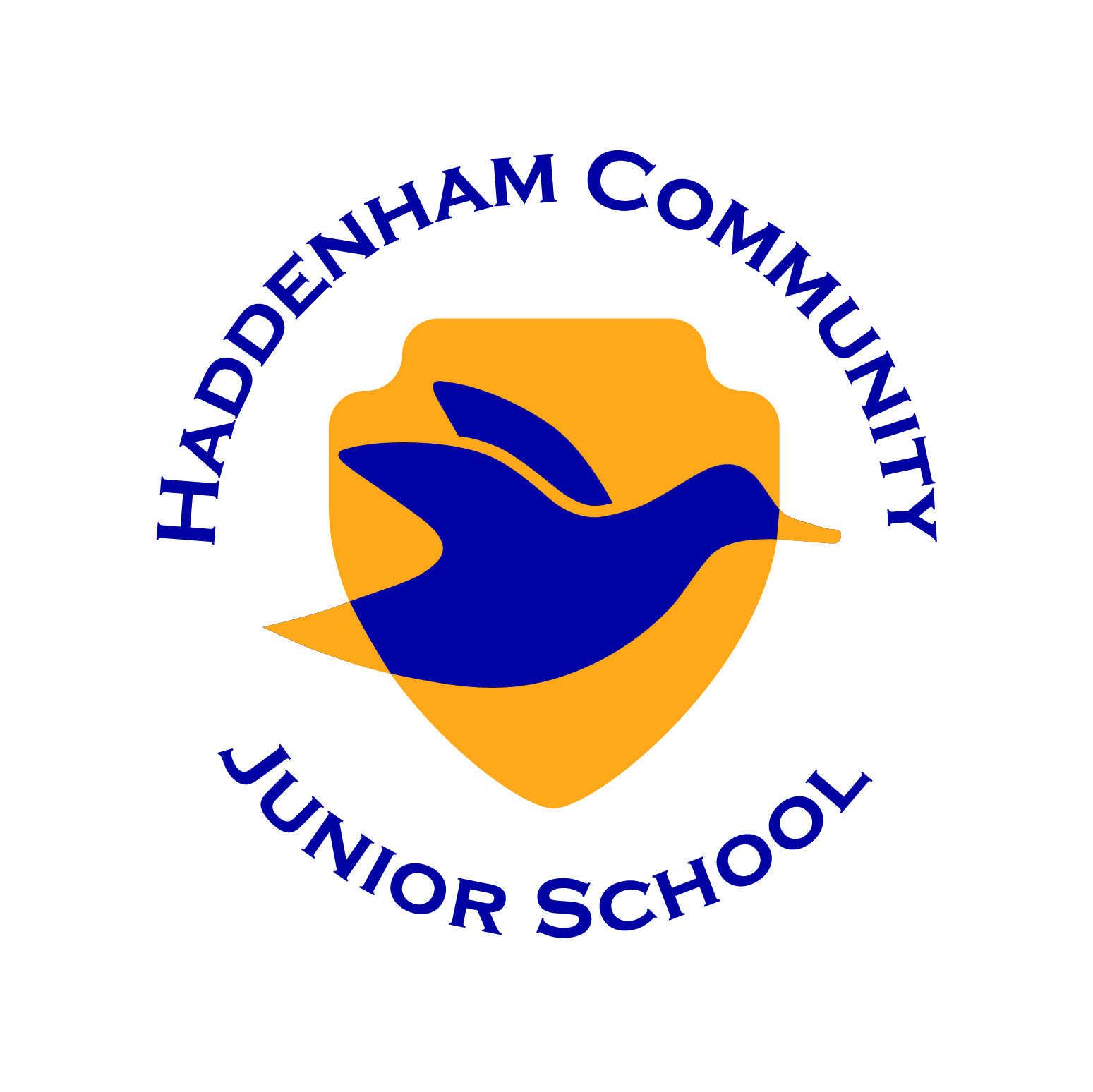 Maths at HCJS
Audience participation required!
https://www.youtube.com/watch?v=9LhLjpsstPY&t=141s
Half of primary schools set to teach maths Chinese-style
Children will be required to practise sums and exercises until they can prove they have mastered them
Half of primary schools will adopt the traditional Chinese method of maths teaching in a Government drive to stop British youngsters falling behind their Asian counterparts.
They will ditch ‘child-centred’ styles and instead return to repetition, drills and ‘chalk and talk’ whole-class learning
Source: Daily Mail
Schools 'must go back to basics to raise maths standards'
Nick Gibb, the former Schools Minister, says that children may be falling behind their Chinese counterparts in maths because of a failure to learn times tables by heart
Nick Gibb, the former Schools Minister, said teachers were reluctant to use tried and tested methods of maths in the classroom.
Children are falling behind in maths because of “strong resistance” to traditional teaching methods in the classroom, according to the former Schools Minister.
Pupils struggle to understand basic mathematical concepts following a decline in the use of mental arithmetic and rote learning at a young age, it was claimed.
Nick Gibb said that pupils had to learn maths in the same way that they would attempt to play the piano – with repeated practise and committing methods to their long-term memory.
The comments follow the publication of a study by the Organisation for Economic Co-operation and Development that found a significant gap in performance between British pupils and their peers in parts of the Far East.
Researchers found that the children of factory workers, labourers and cleaners in China were now more than a year ahead of the offspring of British doctors and lawyers.


Source: Daily Telegraph
Maths anxiety: the numbers are mounting
As many as 2 million children are believed to be affected by maths anxiety, so why is it still so poorly understood?

Source: The Guardian
Key messages
Mastery is an approach where all children can achieve at a high standard in mathematics.
 Challenge is provided by going deeper rather than accelerating in to new content. 
 It is important that children have the time and opportunity to master facts, procedures and conceptsWhole class together – we teach mathematics to whole classes 
Longer and deeper – our planning has been adjusted to allow longer time to be spent on topics. Each lesson focuses on one key conceptual ideaFluency – We recognise that ‘fluency’ is not just about remembering facts and aim to develop all aspects of fluency through lessons. 
The use of practical resources, pictorial representations and recording takes place in most lessons  (CPA).
Questions to challenge thinking – teachers use questioning throughout every lesson to check understanding – a variety of questions are used to foster different levels of thinking e.g.  How do you know? Can you prove it? Are you sure? Is that right? What’s the same/different about? Can you explain that? What does your partner think? Can you imagine? Questions are also used to further challenge children who have grasped the concept.
 Discussion and feedback – children have opportunities to talk to their partners and explain/clarify their thinking throughout the lesson.  
Practising - not drill and practice, but intelligent practice characterised by variation.
Rapid intervention (same day catch up) – in mathematics lessons new learning is built upon previous understanding. In order for learning to progress and to keep the class together, areas of difficulty are dealt with as and when they occur. These are addressed through same day intervention.